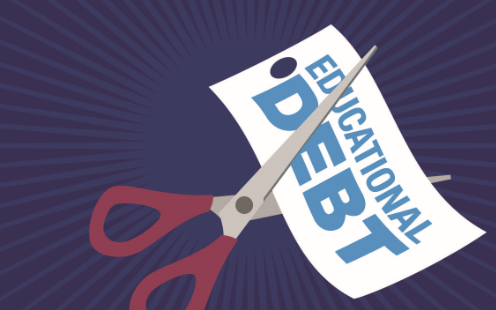 National Institutes of HealthLoan Repayment Programs
Matthew LockhartActing DirectorDivision of Loan Repayment
The Basics
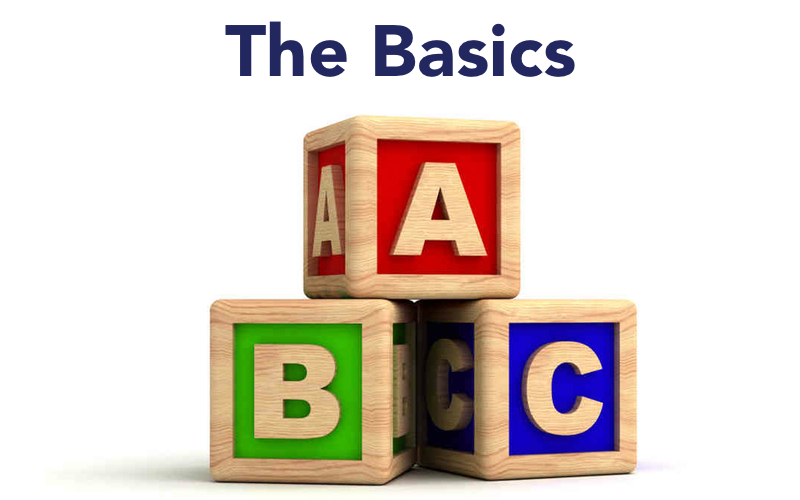 Role of LRPs as an Important Career Path and Funding Option
Graduate/ClinicalTraining
Established Investigator
Postdoctoral Training/Clinical Residency
Early Research Career
T32, T35
K01, K07, K25, K12, KL2
R01, R35, P01, P50
T32
K08,K23, K12, KL2
R03, R21, R01, R35
K22,K99
K22, R00
K02, K24
R38, (K38)
R25, K12
F30, F31
F32
Loan Repayment Programs
Diversity Supplements
Re-Entry Supplements
https://researchtraining.nih.gov
Purpose of the NIH LRPs
NIH LRPs are a vital component in our nation's effort to keep health professionals in research careers

 
Here’s how it works:
YOU:  Commit to perform research for 2 years
NIH: Repays up to $100,000 of your qualified educational debt and covers resulting Federal tax (39%)
Outcome: Increase in nation’s stock of biomedical research scientists
Extramural LRP SubcategoriesFor individuals conducting research at non-profit institutions
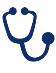 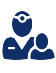 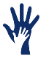 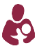 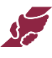 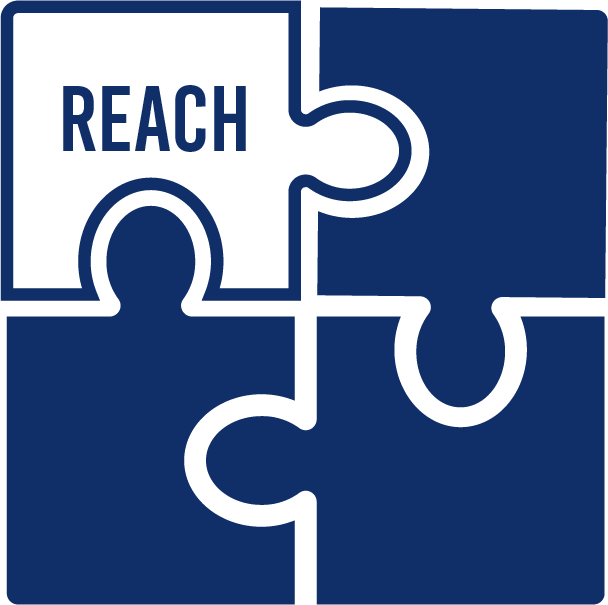 Basic LRP Eligibility Criteria
El
(NIH grant support NOT required)
Ready to Apply?
LRP Application Now in ASSIST
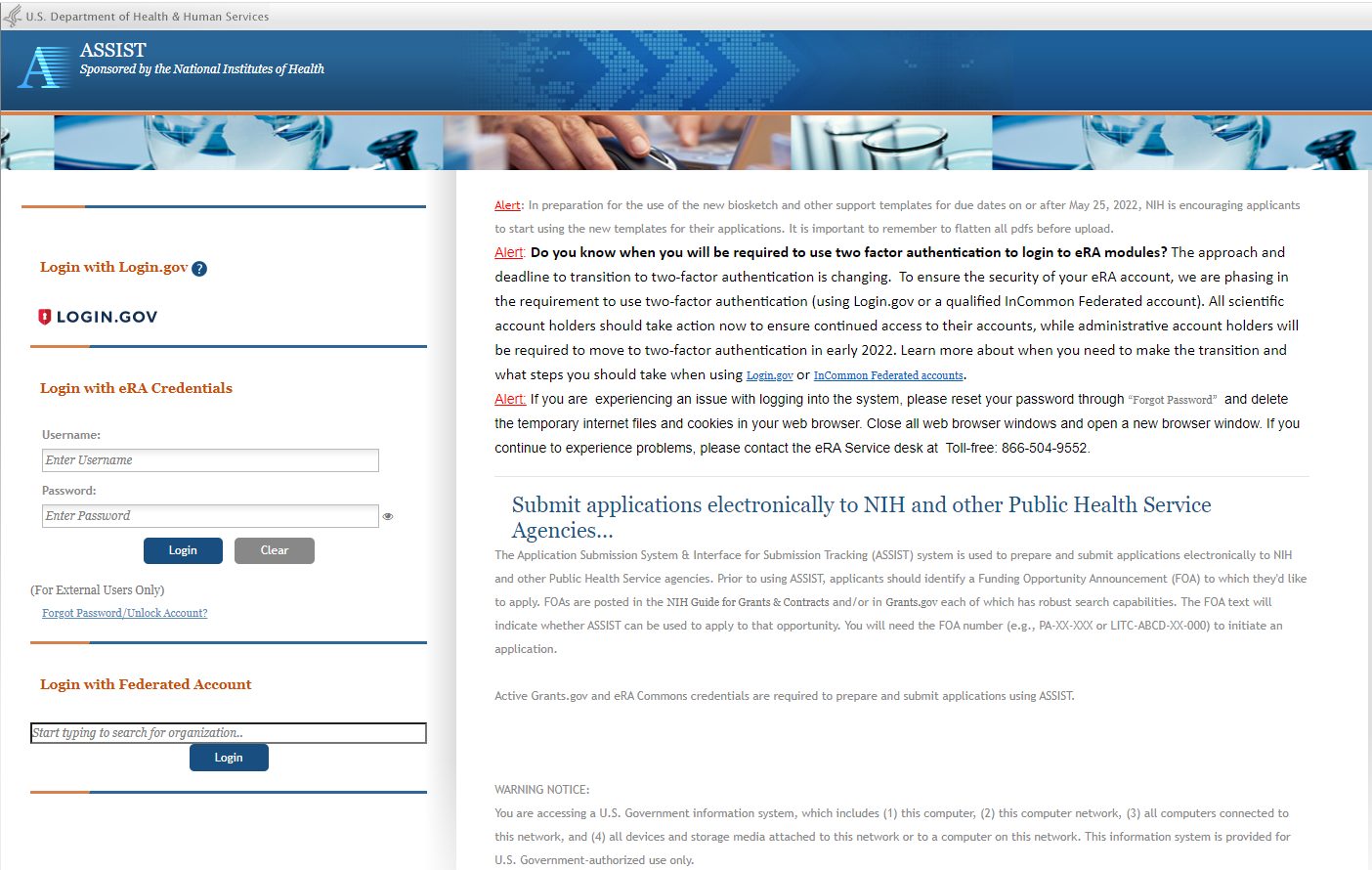 NEW in FY 2022
LRP Application is now in ASSIST
Research in Emerging Areas Critical to Human Health (L70)
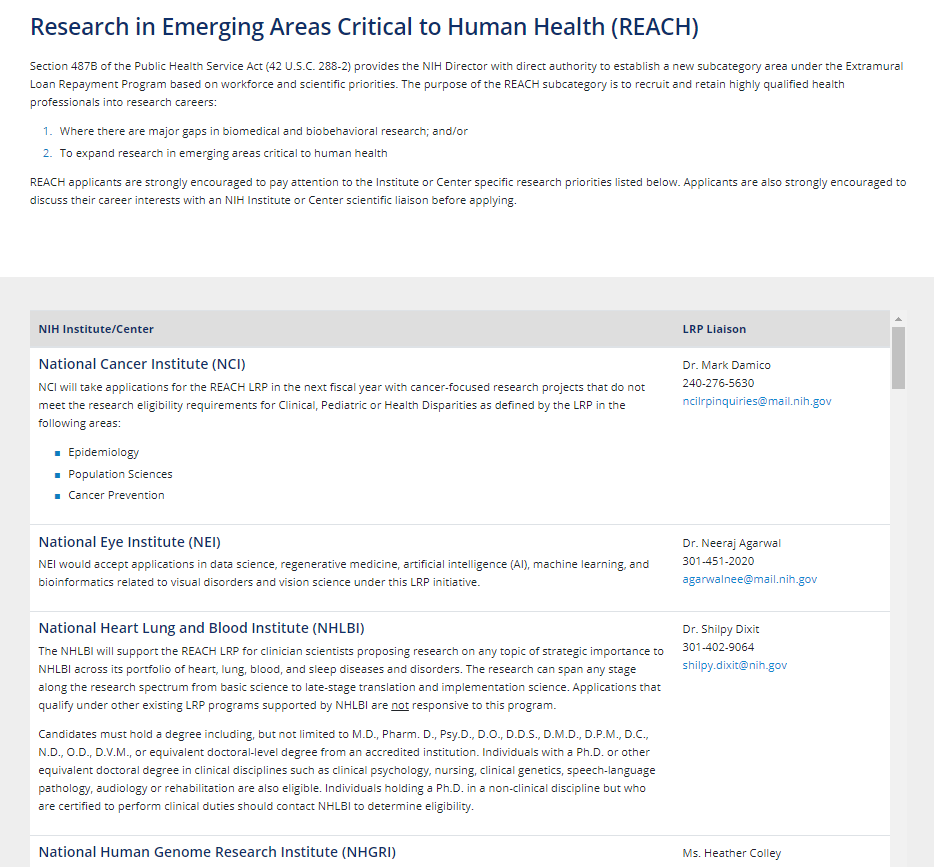 NEW in FY 2022

24 Participating ICs

Emerging areas of research are determined by each NIH Institute/Center

Targets researchers who wouldn’t qualify under existing LRP subcategories
NOT-OD-21-144
LRP Application – Major Sections
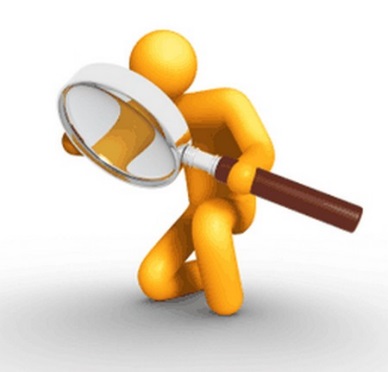 Research Activities (‘meat and potatoes’)
Personal Statement
Highlight previous training, development of scientific interests; accomplishments; short and long-term career goals
Training/Career Development Plan 
Skills acquiring along your path to independence (e.g., training, professional and leadership development opportunities; grantmanship workshops, conference attendance, etc.) – include 2-year timeline
Proposed Research Plans 
Planned research activities, specific roles/responsibilities – include 2-year timeline
Research Environment 
Why are you where you are? Who or what is important there?
Loan Information (new applicants only) 
Lender and servicer information, loan number, total loan amounts, loan status (e.g., in repayment/forbearance)
Writing a Competitive LRP Application
Know the funding priorities of the NIH Institute or Center reviewing your application
Effectively demonstrate qualifications and commitment to research
Thoroughly describe research environment, resources and support
Show a strong research plan
Provide strong reference letters
What are Reviewers Looking For?
Evaluate an applicant’s potential to succeed in a research career by rating: 
Applicant’s previous training and research experience 
Applicant’s commitment to a research career
Strength and quality of letters of recommendation
Quality and appropriateness of the research environment
Research progress (for Renewal applications only)
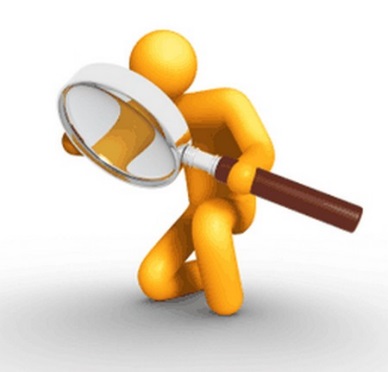 THESE TIPS APPLY TO ANY FELLOWSHIP, GRANT, ETC.
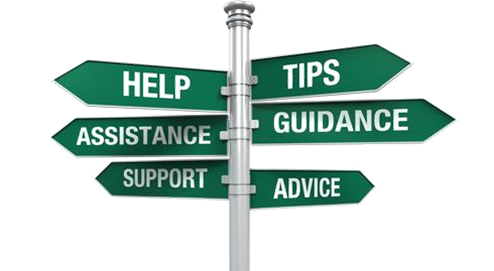 LRP Resources
LRP Website
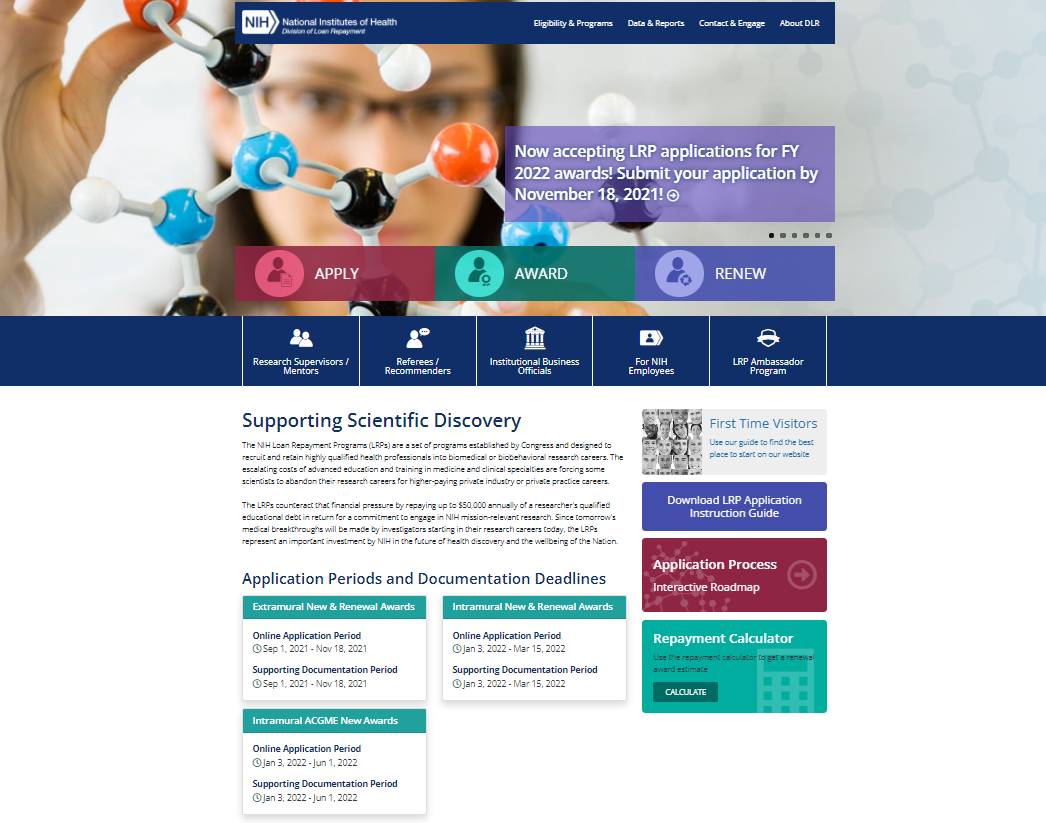 Connect with an LRP Program Officer
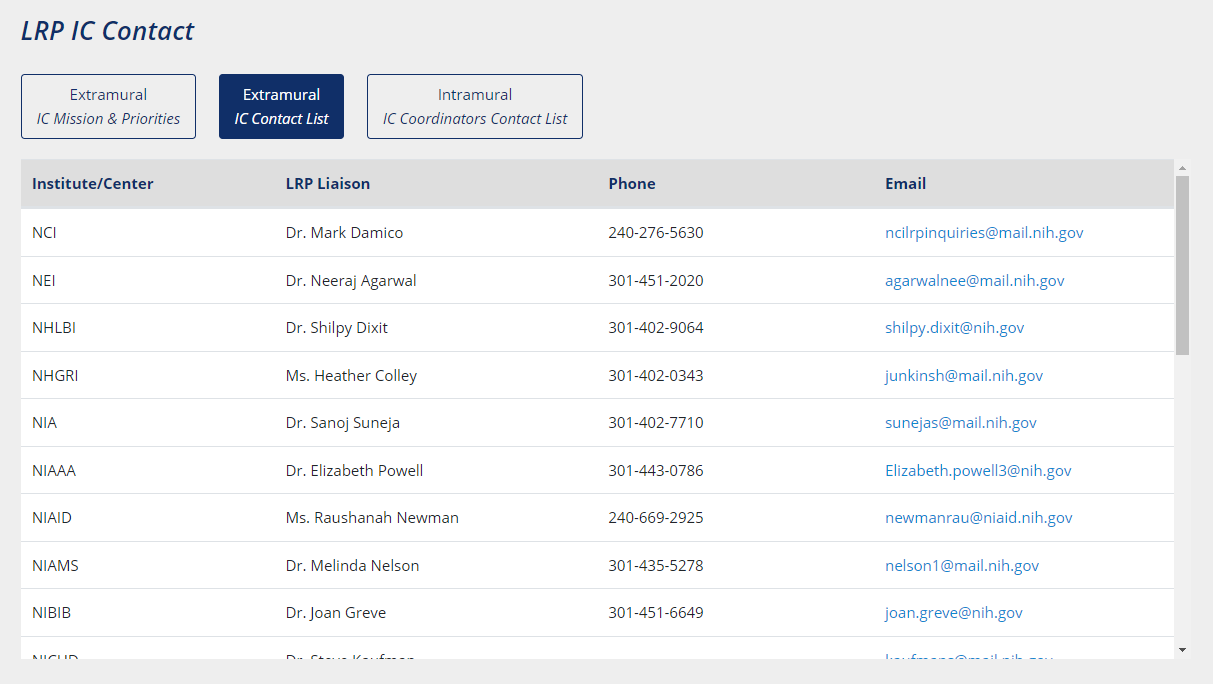 LRP Ambassador Network
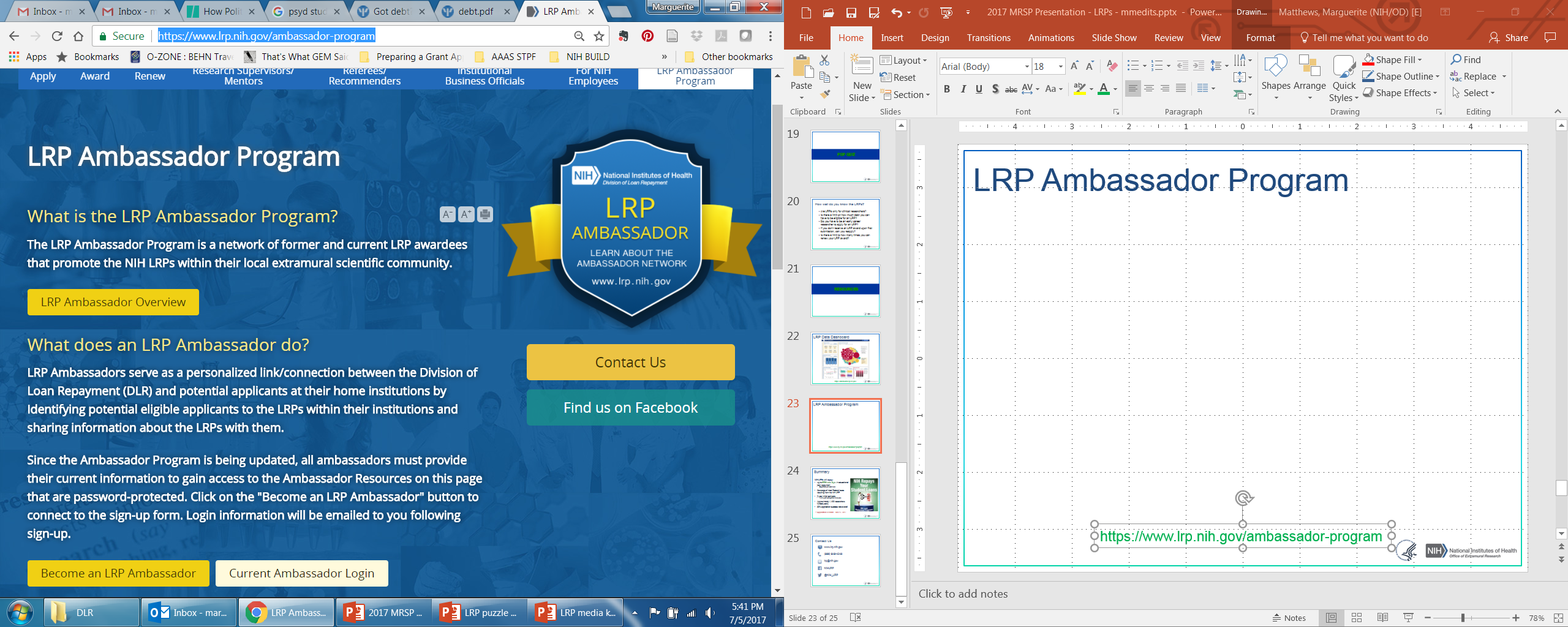 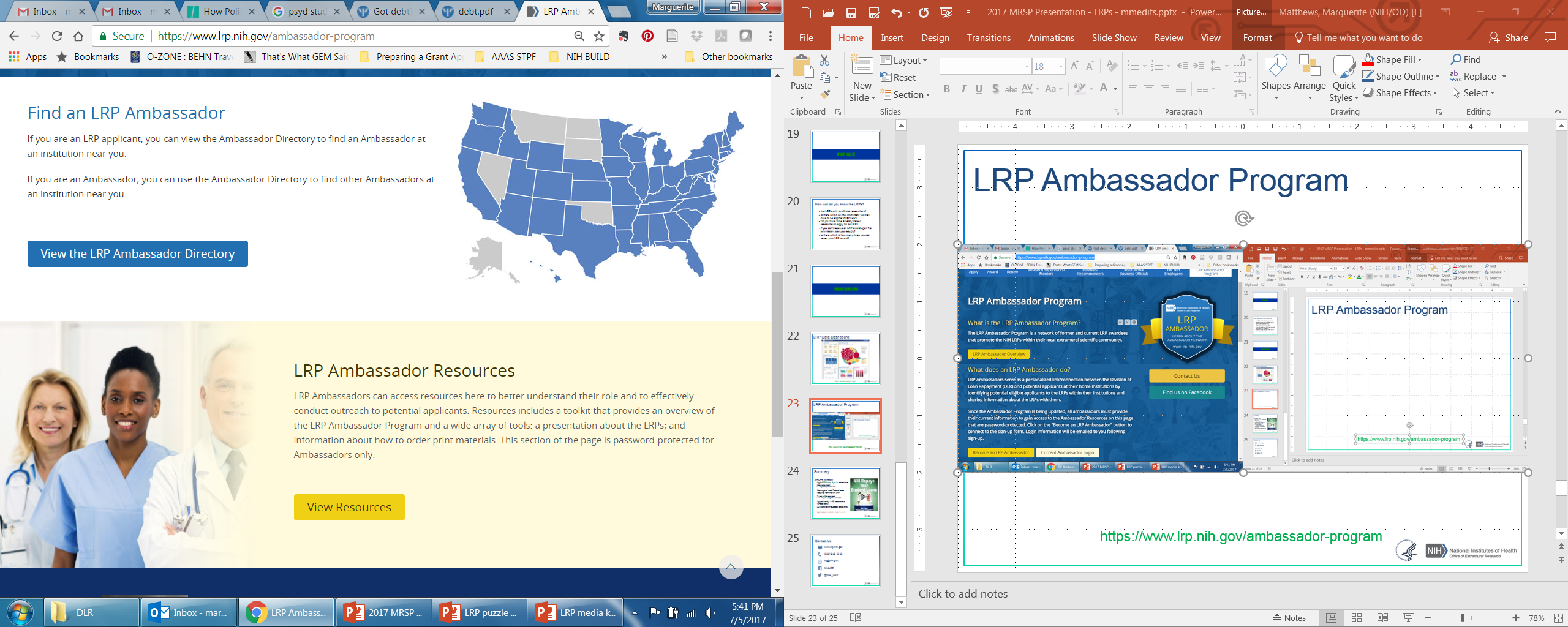 LRP Video Tutorials
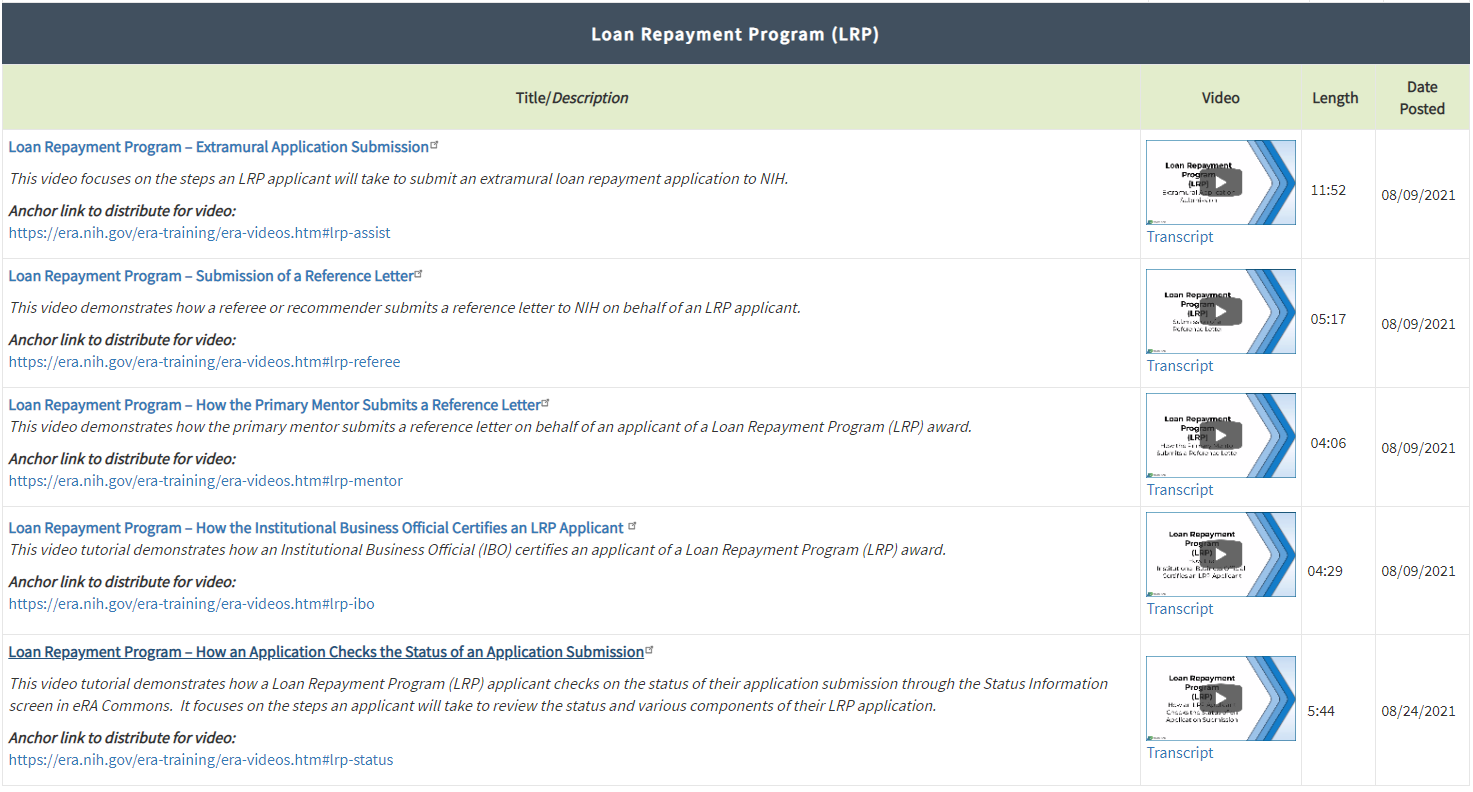 https://era.nih.gov/help-tutorials/lrp
Key Takeaways
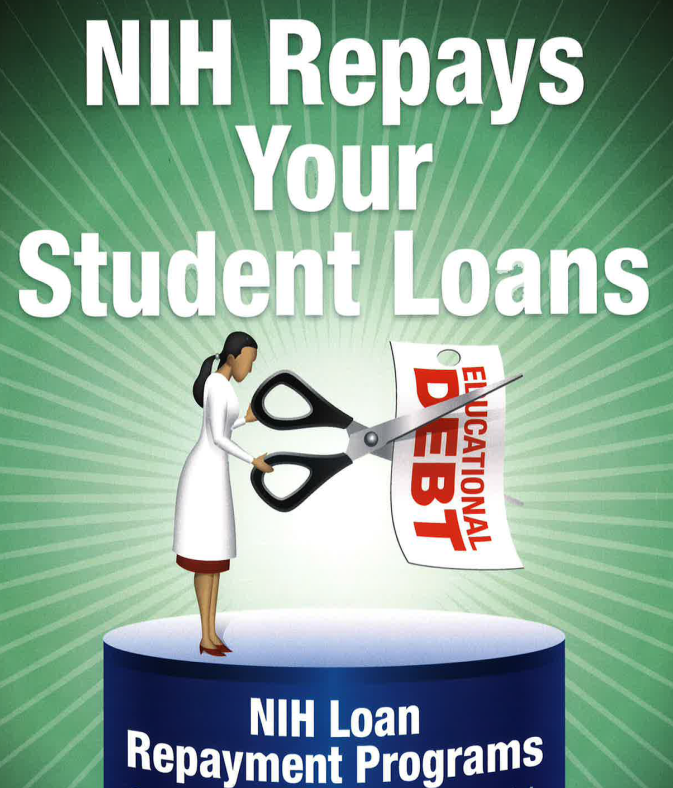 2-year Research Commitment
Up to $50,000/year
Plan Ahead
Use LRP Resources!
Extramural LRP
Application Deadline 
November 18, 2021
Contact Us
www.lrp.nih.gov
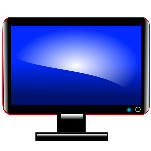 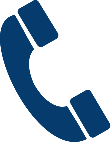 (866) 849-4047
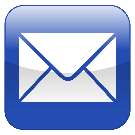 lrp@nih.gov
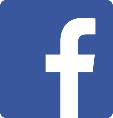 NIHLRP
@NIH_LRP
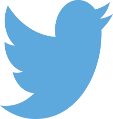